Model-Free Control
Chia-Yi Su
Department of Electronic Engineering
National Kaohsiung University of Science and Technology
February 2022
National Kaohsiung University of Science and Technology
1
Course Outline
Introduction to Reinforcement Learning
Markov Decision Processes
Planning by Dynamic Programming
Model-Free Prediction
Model-Free Control
Neural Network
Value Function Approximation
Policy Gradient
February 2022
National Kaohsiung University of Science and Technology
2
Today’s Agenda
Introduction 
On-Policy Monte-Carlo Control
On-Policy Temporal-Difference Learning
Off-Policy Learning
February 2022
National Kaohsiung University of Science and Technology
3
Introduction
February 2022
National Kaohsiung University of Science and Technology
4
Model-Free Reinforcement Learning
Model-Free Prediction 
Estimate the value function of an unknown MDP 
Model-Free Control 
Optimize the value function of an unknown MDP
February 2022
National Kaohsiung University of Science and Technology
5
Uses of Model-Free Control
Elevator
Ship Steering 
Helicopter 
Portfolio Management 
Robot Walking 
Game of Go
For most of these problems, either:
MDP model is unknown, but experience can be sampled
MDP model is known, but is too big to use, except by samples
Model-free control can solve these problems
February 2022
National Kaohsiung University of Science and Technology
6
On and Off-Policy Learning
On-Policy Learning
Learning from agent’s own behavior
Learn about policy π from experience sampled from π
Off-Policy Learning
Look over someone’s shoulder
Learn about policy π from experience sampled from µ
February 2022
National Kaohsiung University of Science and Technology
7
On-Policy Monte-Carlo Control
February 2022
National Kaohsiung University of Science and Technology
8
Generalized Policy Iteration (Refresher)
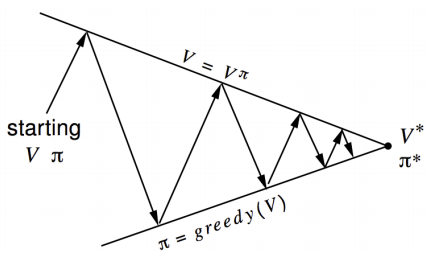 February 2022
National Kaohsiung University of Science and Technology
9
Generalized Policy Iteration With Monte-Carlo Evaluation
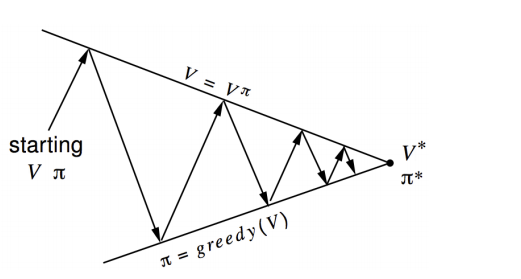 February 2022
National Kaohsiung University of Science and Technology
10
Model-Free Policy Iteration Using Action-Value Function
February 2022
National Kaohsiung University of Science and Technology
11
Generalized Policy Iteration with Action-Value Function
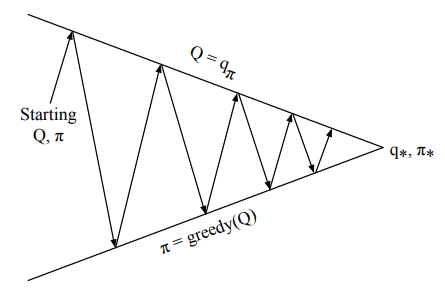 February 2022
National Kaohsiung University of Science and Technology
12
Example of Greedy Action Selection
There are two doors in front of you. 
You open the left door and get reward 0 
V(left) = 0 
You open the right door and get reward +1 
V(right) = +1 
You open the right door and get reward +3 
V(right) = +2 
You open the right door and get reward +2 
V(right) = +2 
. . . 
Are you sure you’ve chosen the best door?
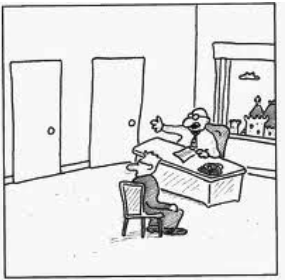 February 2022
National Kaohsiung University of Science and Technology
13
-Greedy Exploration
Simplest idea for ensuring continual exploration
All m actions are tried with non-zero probability
With probability  choose an action at random
With probability 1 −  choose the greedy action
February 2022
National Kaohsiung University of Science and Technology
14
-Greedy Policy Improvement
February 2022
National Kaohsiung University of Science and Technology
15
Monte-Carlo Policy Iteration
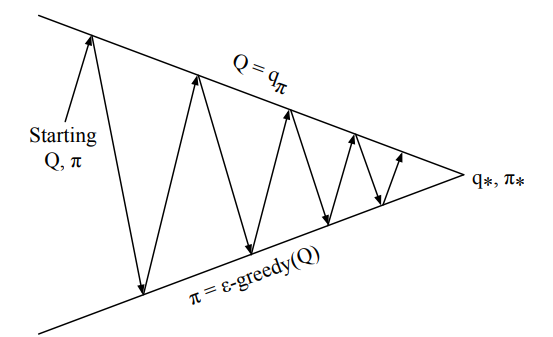 February 2022
National Kaohsiung University of Science and Technology
16
Monte-Carlo Control
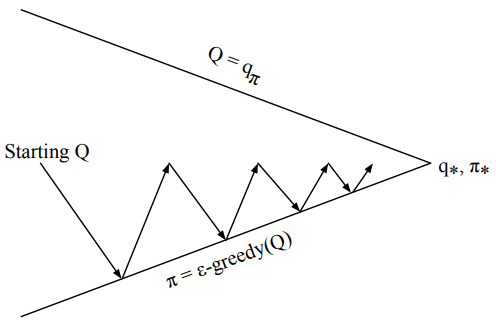 February 2022
National Kaohsiung University of Science and Technology
17
GLIE
February 2022
National Kaohsiung University of Science and Technology
18
GLIE Monte-Carlo Control
February 2022
National Kaohsiung University of Science and Technology
19
On-Policy Temporal-Difference Learning
February 2022
National Kaohsiung University of Science and Technology
20
MC vs. TD Control
February 2022
National Kaohsiung University of Science and Technology
21
Updating Action-Value Functions with Sarsa
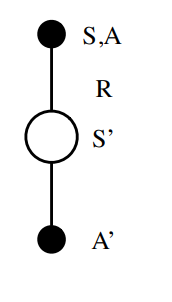 February 2022
National Kaohsiung University of Science and Technology
22
On-Policy Control With Sarsa
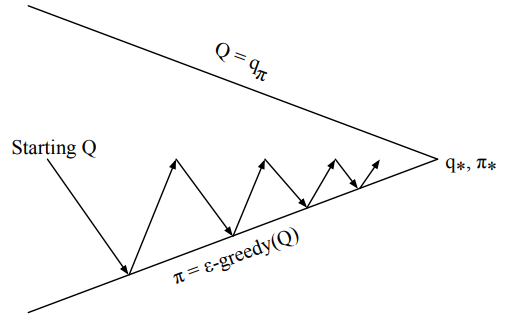 February 2022
National Kaohsiung University of Science and Technology
23
Sarsa Algorithm for On-Policy Control
February 2022
National Kaohsiung University of Science and Technology
24
Convergence of Sarsa
February 2022
National Kaohsiung University of Science and Technology
25
n-Step Sarsa
February 2022
National Kaohsiung University of Science and Technology
26
Forward View Sarsa(λ)
February 2022
National Kaohsiung University of Science and Technology
27
Backward View Sarsa(λ)
February 2022
National Kaohsiung University of Science and Technology
28
Sarsa(λ) Algorithm
February 2022
National Kaohsiung University of Science and Technology
29
Off-Policy Learning
February 2022
National Kaohsiung University of Science and Technology
30
Off-Policy Learning
February 2022
National Kaohsiung University of Science and Technology
31
Importance Sampling
February 2022
National Kaohsiung University of Science and Technology
32
Importance Sampling for Off-Policy Monte-Carlo
February 2022
National Kaohsiung University of Science and Technology
33
Importance Sampling for Off-Policy TD
February 2022
National Kaohsiung University of Science and Technology
34
Q-Learning
February 2022
National Kaohsiung University of Science and Technology
35
Off-Policy Control with Q-Learning
February 2022
National Kaohsiung University of Science and Technology
36
Q-Learning Control Algorithm
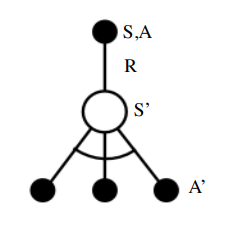 February 2022
National Kaohsiung University of Science and Technology
37
Relationship Between DP and TD
February 2022
National Kaohsiung University of Science and Technology
38
References
Silver, Introduction to Reinforcement Learning with David Silver, DeepMind x UCL.
February 2022
National Kaohsiung University of Science and Technology
39